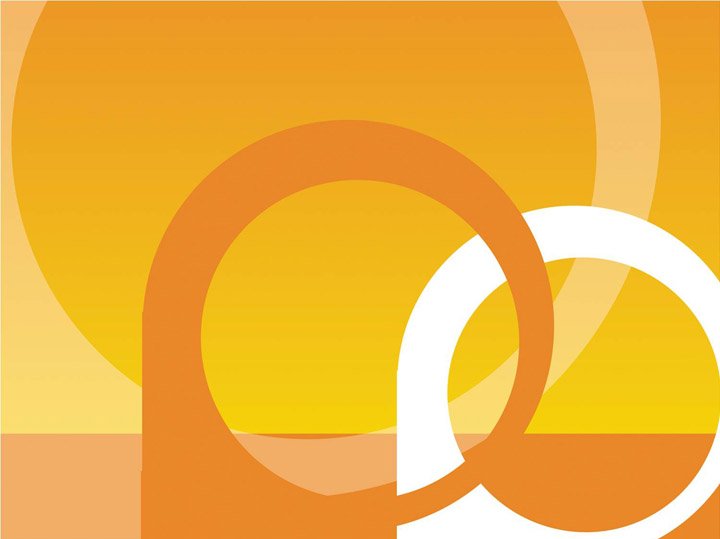 Семинар
для молодых педагогов 
образовательных организаций  города Сочи




Сочинский центр развития образования
1
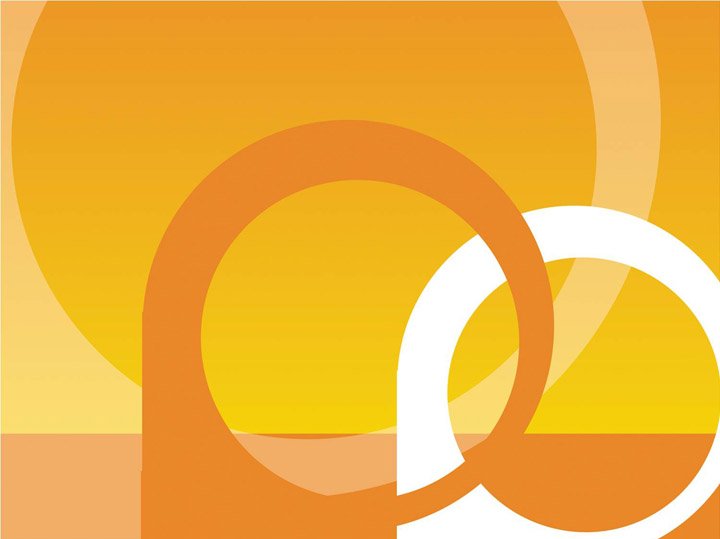 Молодой педагог: 
портрет в интерьере





анализ анкетирования молодых педагогов образовательных организаций города Сочи
2
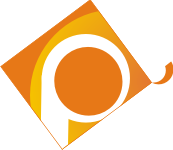 Молодой учитель: это кто?
в Москве к когорте молодых специалистов   относятся  учителя  до 35 лет и можно  иметь НЕ педагогическое образование  

 в Санкт-Петербурге и Саратове до 30 лет  с дипломом педагога и стажем работы до 3 лет

в Краснодарском крае это специалисты до 30/35 лет  с дипломом педагога и стажем работы до 3/5 лет
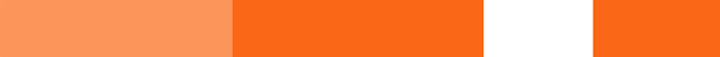 3
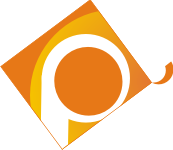 По результатам мониторинга 
в г.Сочи – 365 молодых педагогов = 7,5% от общего количества педагогов в городе Сочи
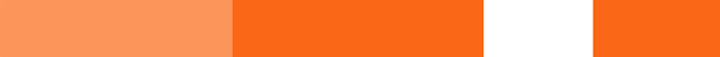 4
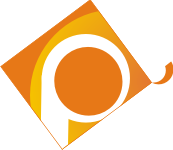 Из 365 молодых педагогов в анкетировании приняли участие 269 человек = 73,7% от общего количества молодых педагогов
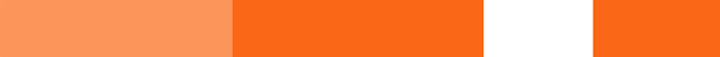 5
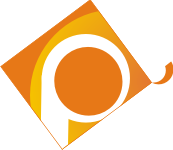 Случайно  или НЕ  случайно:
                                Я – учитель
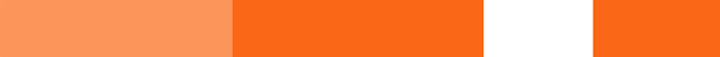 6
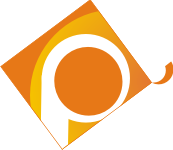 Что Вам нравится в педагогической работе?
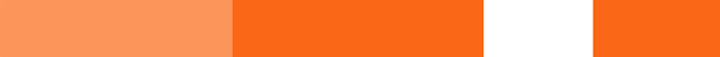 7
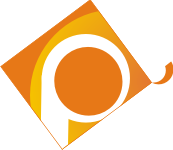 Какие чувства Вы испытывали в период адаптации на новом рабочем  месте?
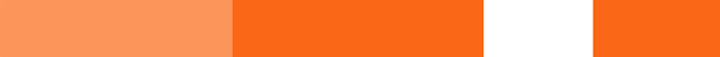 8
[Speaker Notes: Другое: уверенность в собственных силах, уверенность в помощи коллег,  приток новых сил, интерес к работе, готовность к нестандартным ситуациям, радость от усталости на работе, ожидание нового]
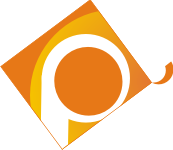 Удовлетворяет ли вас уровень вашей профессиональной подготовки?
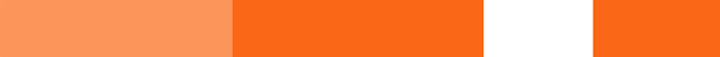 9
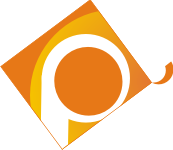 Обращались ли вы за помощью к коллегам?Остались ли вы удовлетворены помощью коллег?
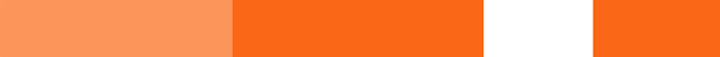 10
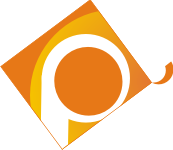 Есть ли у вас в школе наставник?
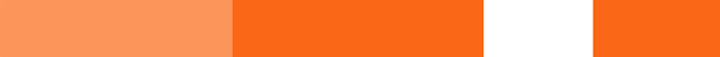 11
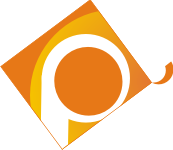 На какой ступени профессионализма, по вашим ощущениям, находитесь сейчас вы?
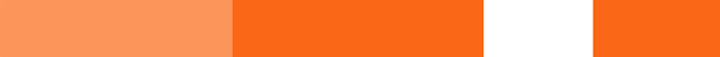 12
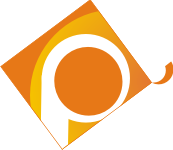 На какой ступени профессионализма (из 100), по вашим ощущениям, находитесь сейчас вы?
Группа А. 
Молодые педагоги с низкой самооценкой (ступени 10-40) –  13%

Группа Б. 
Педагоги с нормальной самооценкой (ступени 50-70) – 61%

Группа С. 
Педагоги с неоправданно (?) высокой самооценкой (ступени 80-100) – 21%

Педагоги, которые не смогли определиться – 5%
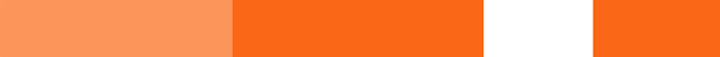 13
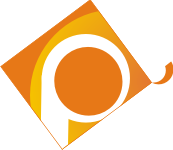 Размышления о разном…
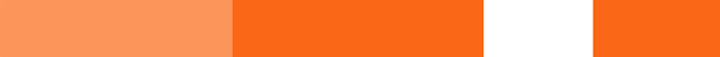 14
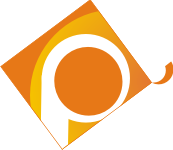 Вдруг на вашем уроке ученик плохо себя ведет, мешает вести урок. Вы уже сделали ему замечание, но он продолжает…Каковы ваши действия?
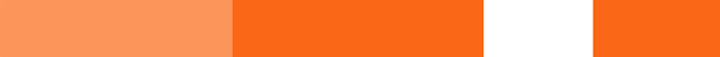 15
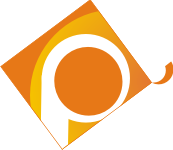 Как вы считаете, есть ли программы, которые готовят молодых учителей к тому, чтобы они адекватно решали профессиональные проблемы?
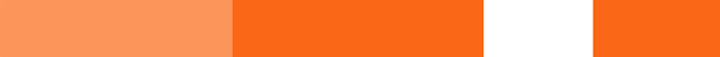 16
[Speaker Notes: Регион 93, форумы для молодых]
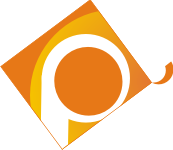 Ваши планы на ближайшие три года
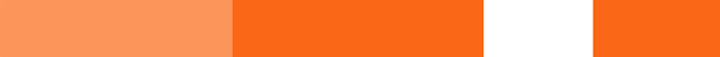 17
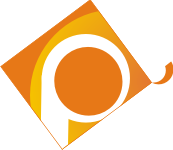 Что может помешать вашим планам, 
в чем вы видите трудности?
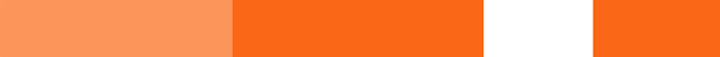 18
[Speaker Notes: Декрет, лень и страх]
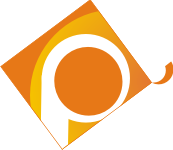 Ваши отношения с администрацией:
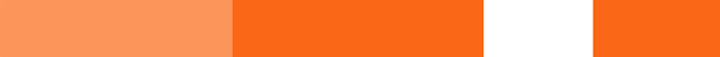 19
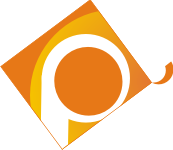 Какая у вас нагрузка?
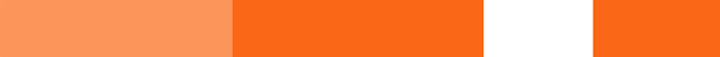 20
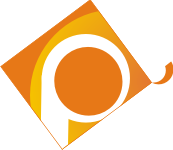 Какая у вас нагрузка?
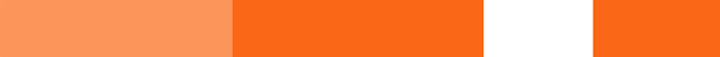 21
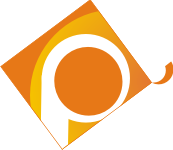 Пожалуемся… на нагрузку и усталость
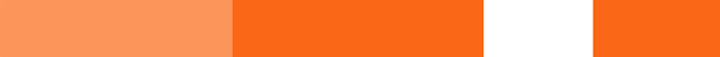 22
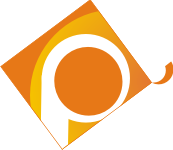 Идеалы в профессии….
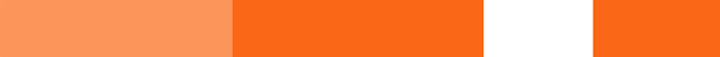 23
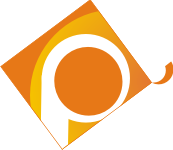 Вы бы хотели стать директором школы?
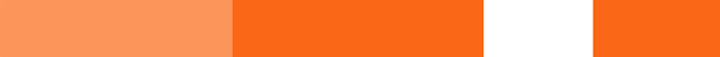 24
[Speaker Notes: Из 25% тех, кто хочет стать директором школы – 90% - это мужчины]
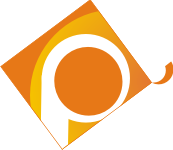 Если бы вам предложили работу с существенно большей зарплатой, 
но НЕ в школе… ушли бы?
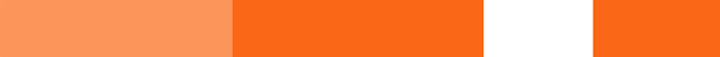 25
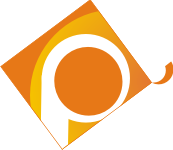 Что может вас заставить уйти из школы?
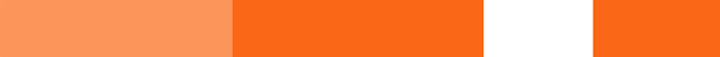 26